Палочки Кюизенера - развиваем мышление детей.
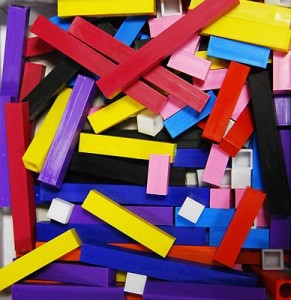 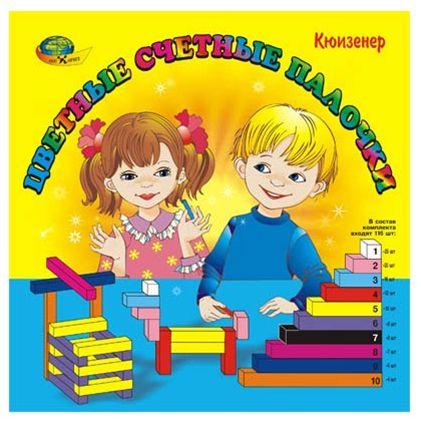 Бельгийский учитель начальной школы Джордж Кюизинер (1891-1976) разработал универсальный дидактический материал для развития у детей математических способностей. В 1952 году он опубликовал книгу "Числа и цвета", посвященную своему пособию.
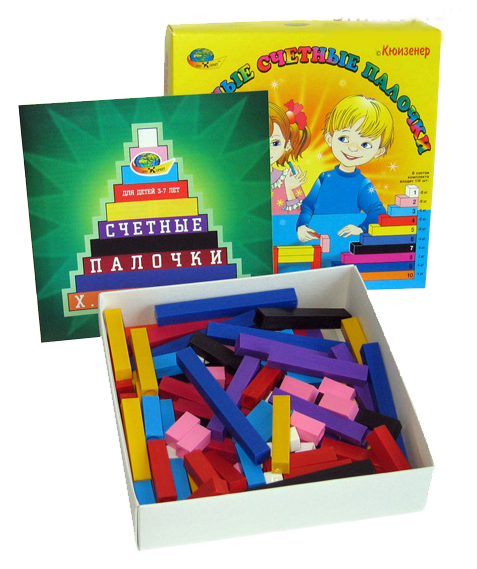 Палочки Кюизенера – это счетные палочки, которые еще называют «числа в цвете», цветными палочками, цветными числами, цветными линеечками.
Для детей 3-7 лет
Вот    мы   какие!
Как белый снежок

Словно розовый лепесток

Как голубой океан

Будто красный тюльпан

Как солнечный свет
3
Вот    мы   какие!
Словно  сирени букет,

    Как черный пушистый кот,

    Будто вишневый компот,

    А я синяя плутовка,

    Я оранжевая морковка!
4
Наши  парочки!
1 
     2
     3
     4
     5
Каждая палочка – это число, выраженное цветом и размером.
Наши парочки!
6      
                          7
                          8
                          9
                          10
6
Возможности палочек:
* С помощью палочек закрепляется представление о величине (длинный- 
   короткий, широкий- узкий, высокий- низкий, большой- маленький).
* Развивается способность группировать предметы по цвету и величине.
* Развиваются количественные представления (образование чисел на основе   
  измерения и цвета), способность различать количественный и порядковый
  счет, 
  устанавливать равенство и неравенство двух групп предметов.
* Развивается умение различать и называть в процессе моделирования 
  геометрические фигуры.
* Развивается умение ориентироваться в пространстве: слева, справа, вверху,
  внизу, 
  на, под.
* Закрепляется представление о составе числа из единиц и из двух меньших 
  чисел.
* Закрепляется умение делить целое на равные части, умение измерять  с 
  помощью условной мерки.
Первое знакомство с новым развивающим                  материалом.
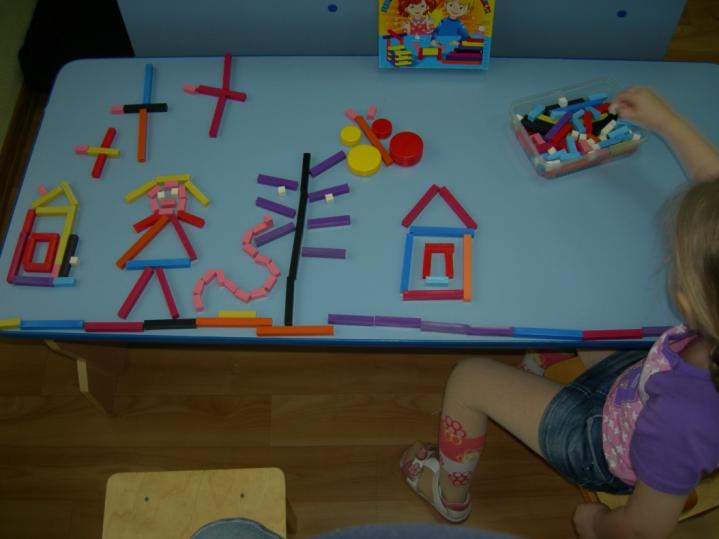 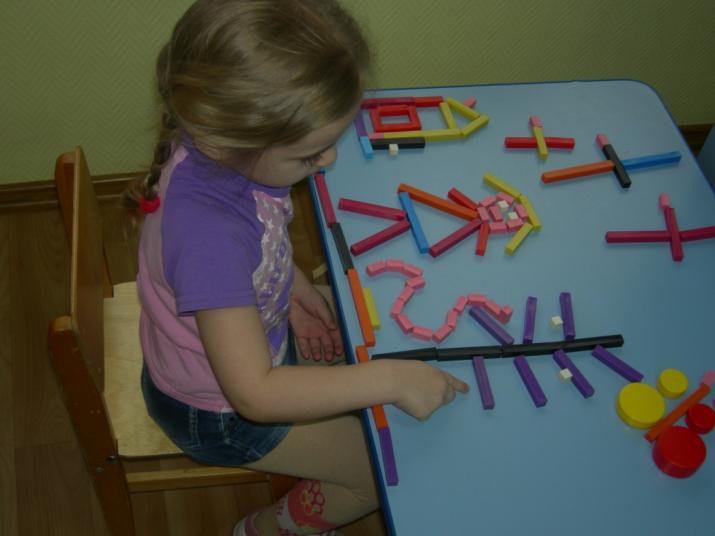 Дети отображают свои жизненные впечатления.
Вместе интересно! В процессе моделирования с помощью своего воображения и фантазии дети замещают конструкцией из палочек реальные предметы: дома, транспорт, посуду, людей, животных, насекомых и.т.д.,  благодаря чему   у них формируется творческое мышление.
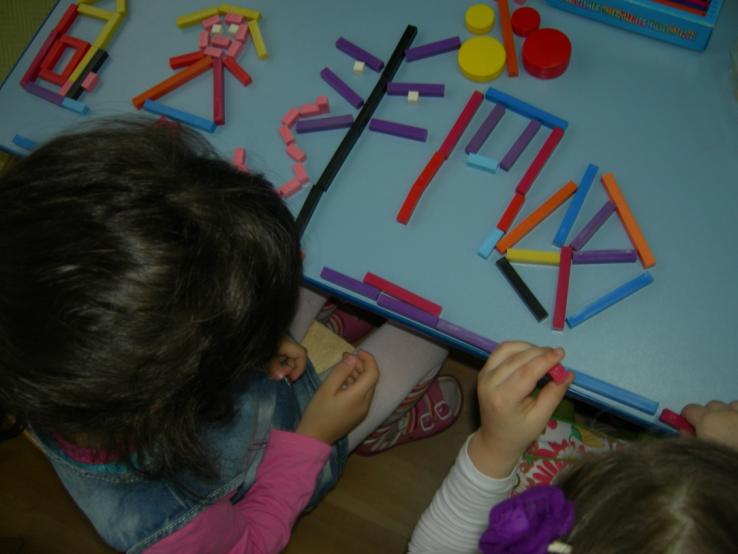 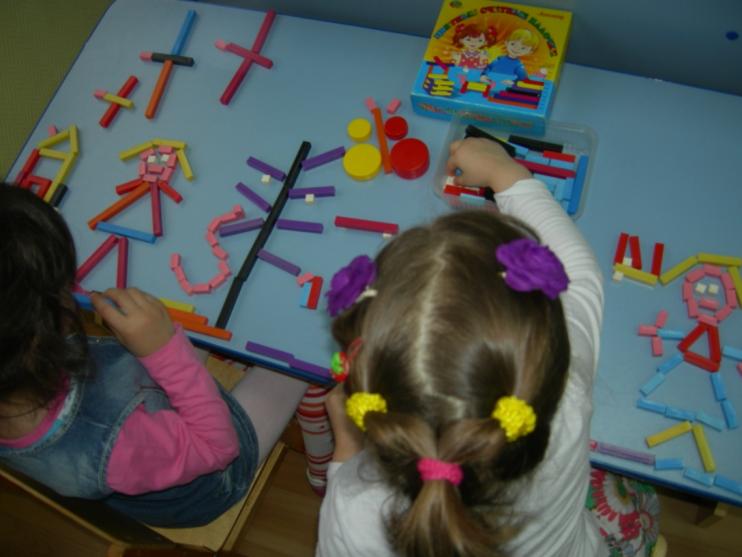 Играя - познаем!
В процессе игры  можно задавать  ребенку вопросы о расположении, форме, цвете, величине, количестве выложенных предметов и их частей.             
                                                          
                                                              «Весенняя прогулка»
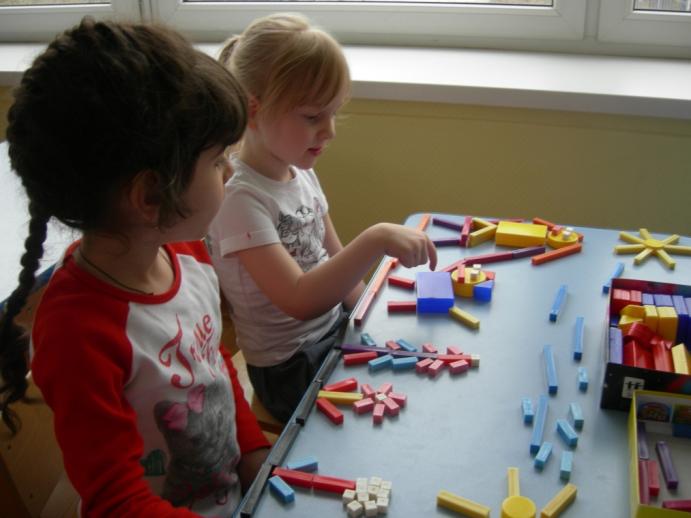 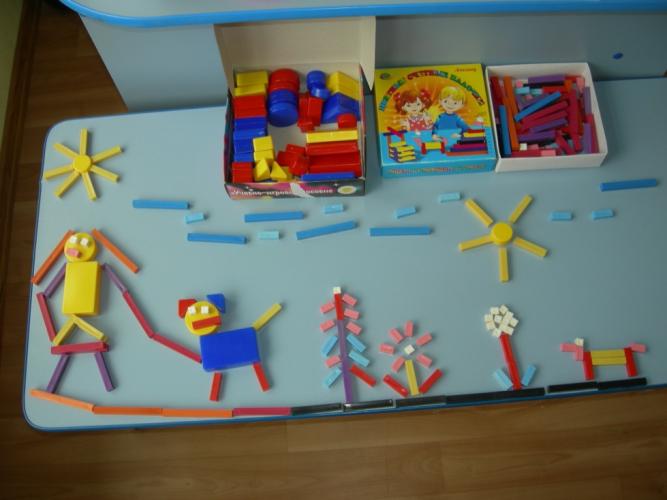 Методическое обеспечение:
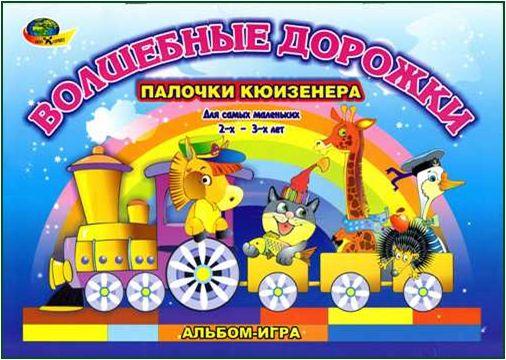 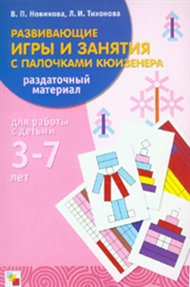 Раздаточный 
материал
Альбом для детей 2-3 лет
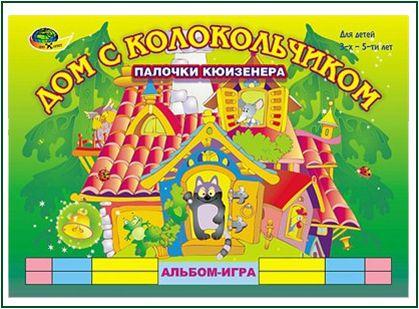 Альбом для детей 3-5 лет
Выкладываем по схемам.
«Театр Карабаса Барабаса»; «Мальвина».
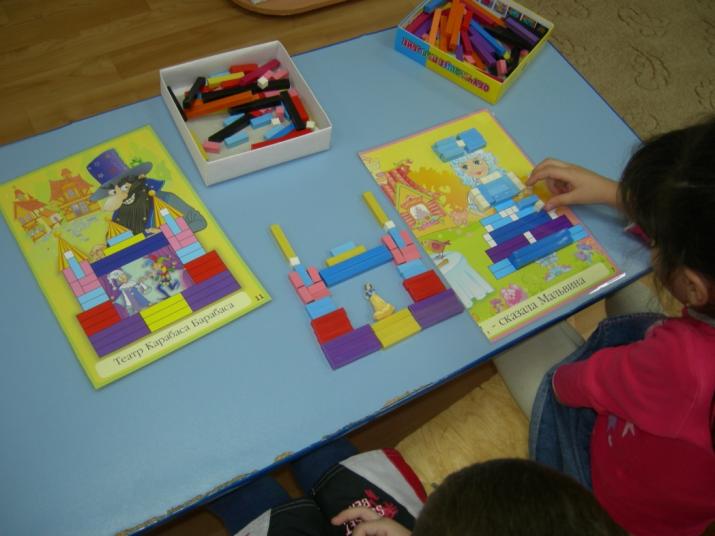 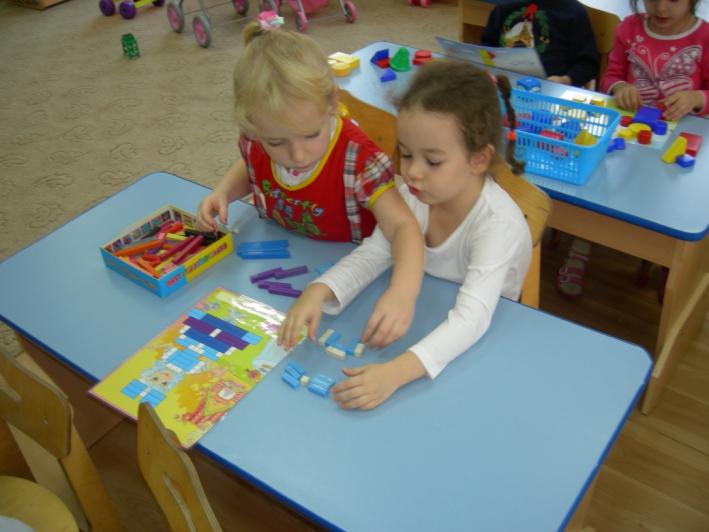 Занимаемся(2 мл. гр.):На подносе у детей разноцветные палочки. Дети классифицируют  их по цвету, а затем сравнивают  количество способом наложения или приложения(разные способы поощряются), используя слова: «поровну», «одинаково», «столько - сколько».
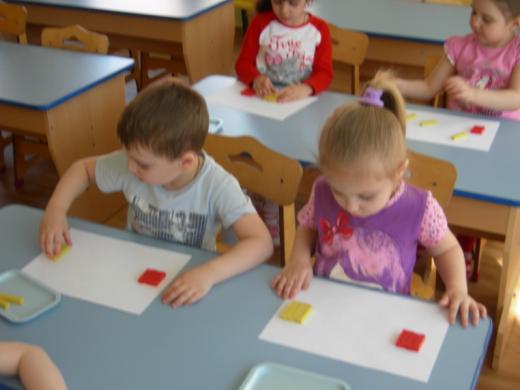 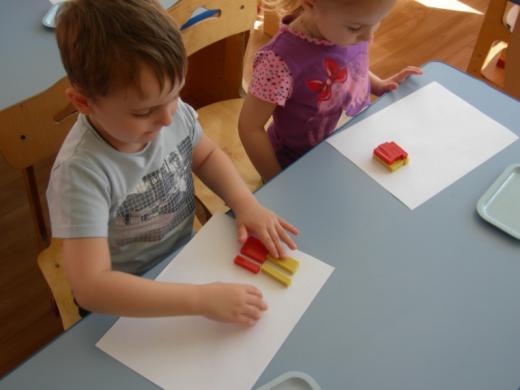 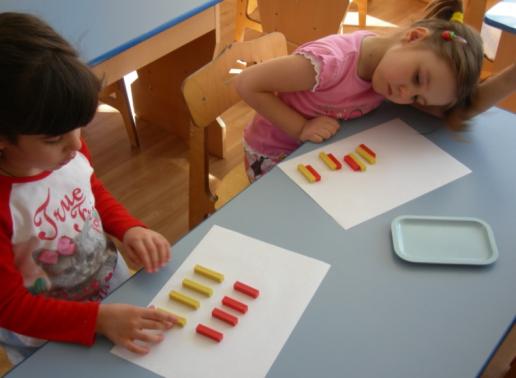 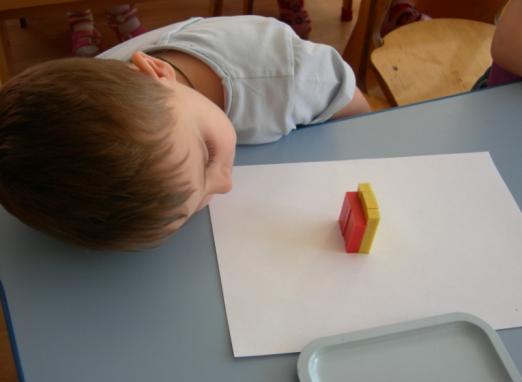 Раскладывают  палочки слева направо, чередуя их по цвету. Проверяют себя, проговаривая в слух цвет каждой палочки. Исправляют ошибки.
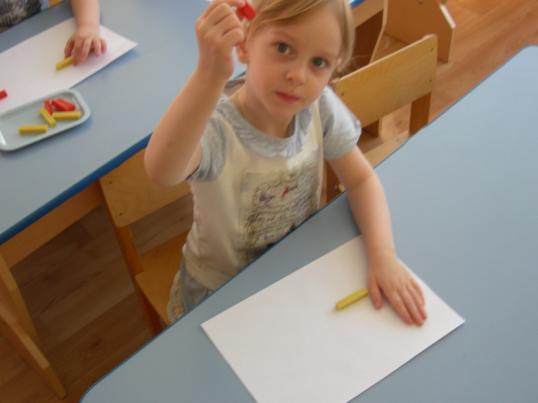 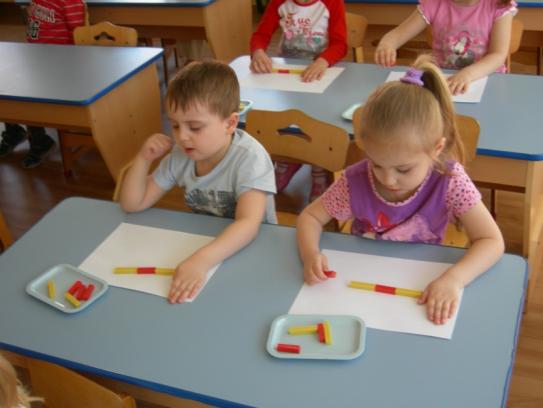 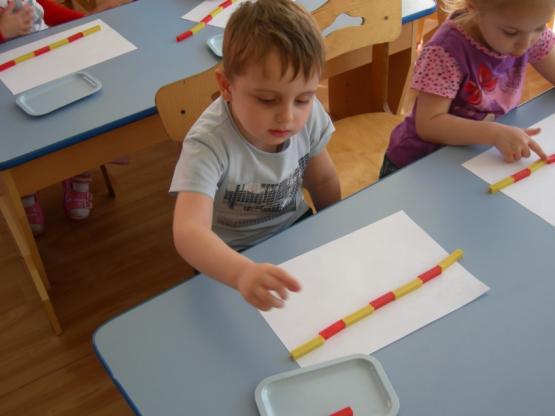 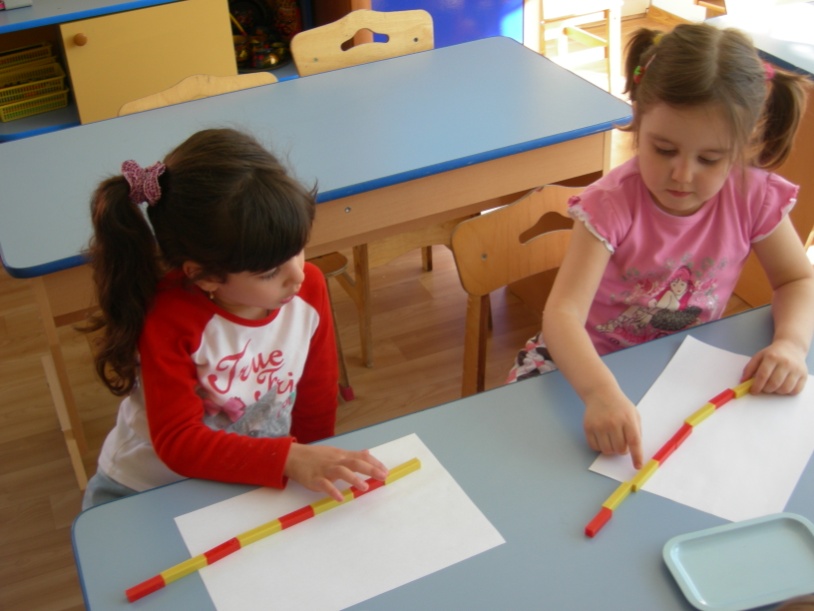 Получились разноцветные бусы! Дети сначала проводят пальчиком по одной  бусине, затем по целой  нитке с бусами, показывают с помощью рук их длину. Делают вывод: нитка с бусами длиннее, чем одна бусина.
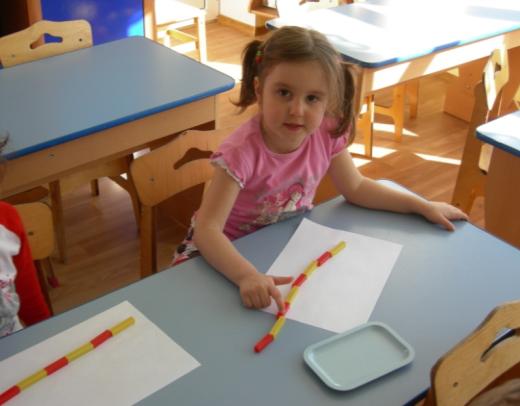 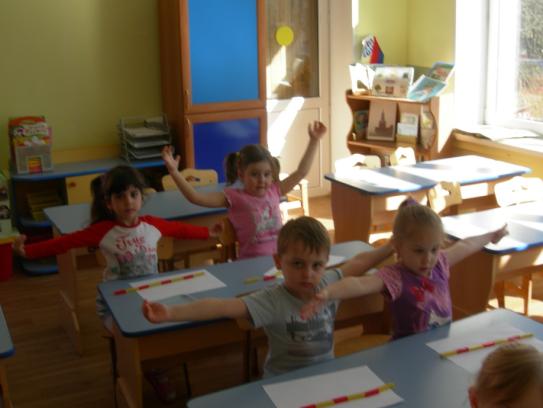 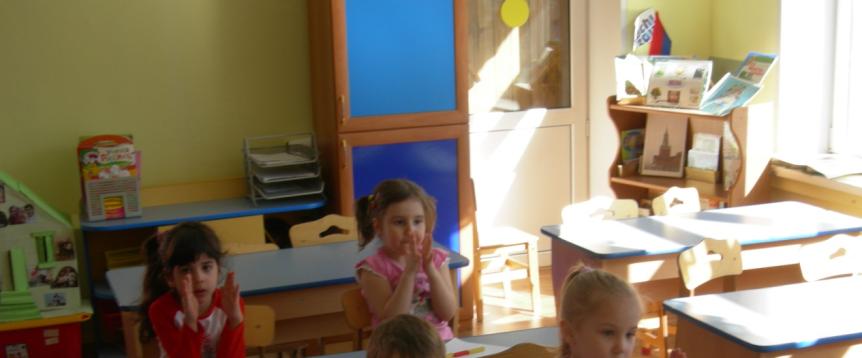 Спасибо за внимание!
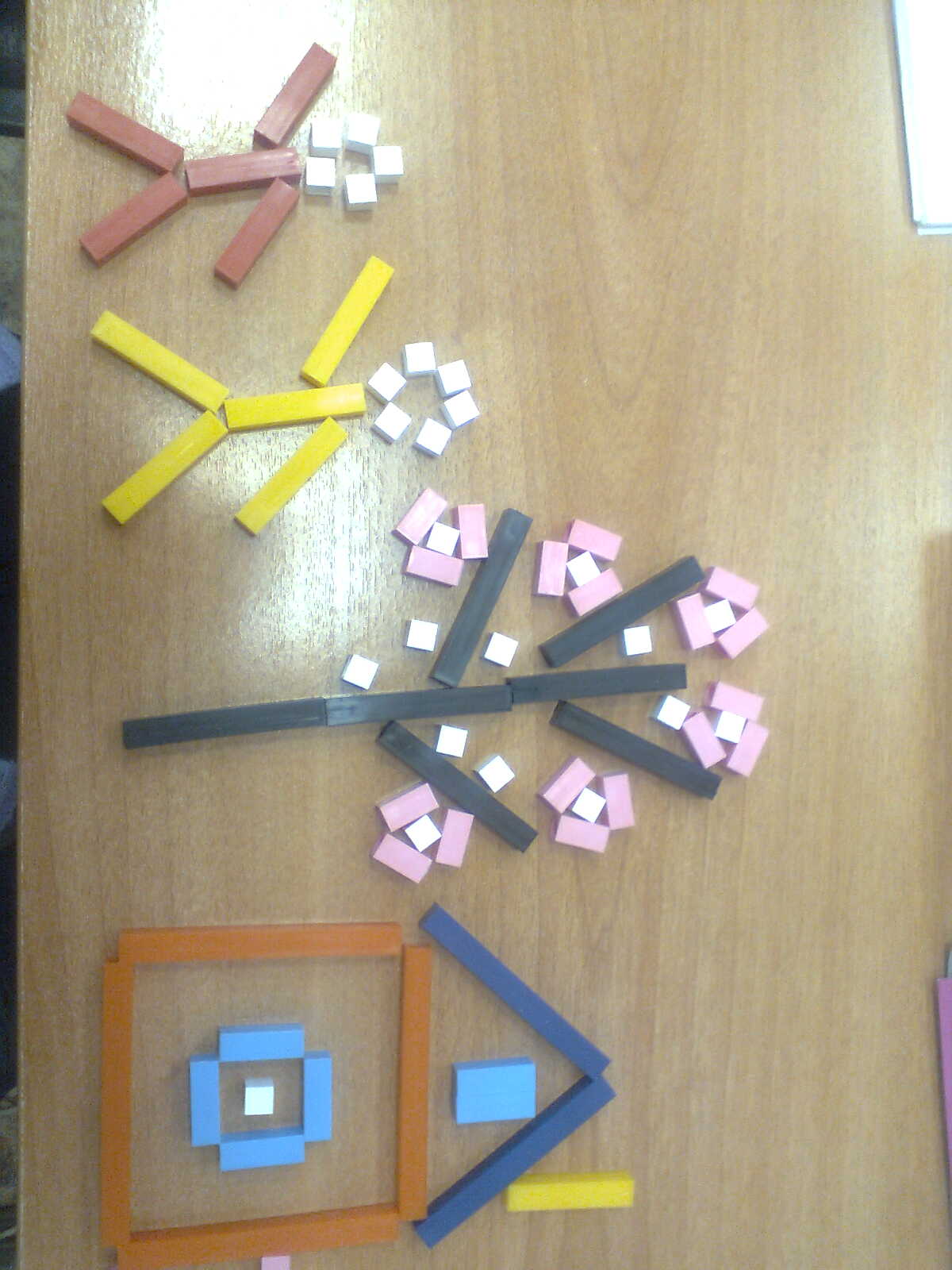